OzoBot Lab 2
Content-Objective:
 Learn robot programming using color code sequences
Language-Objective:
 Program OzoBot robots to “Bowl” using color code sequences
Do today’s Starter Quiz!(in Canvas)
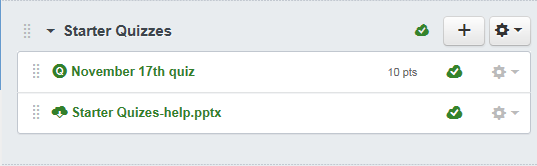 OzoBot (Block Programming)OzoBot Lab 2: Color Code Command – OzoBot Bowling
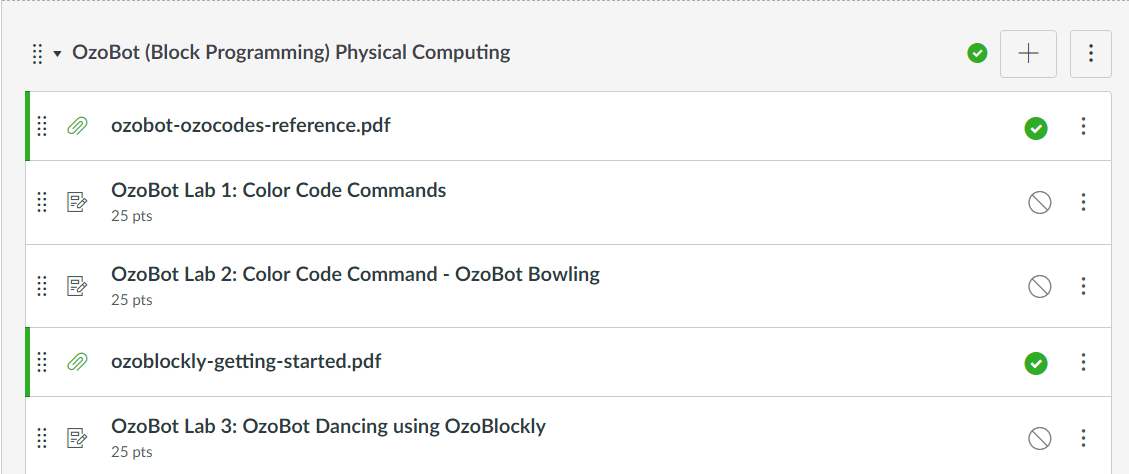 Step 1: Tutorial VideoOzoBot Lab 2: OzoBot Bowling
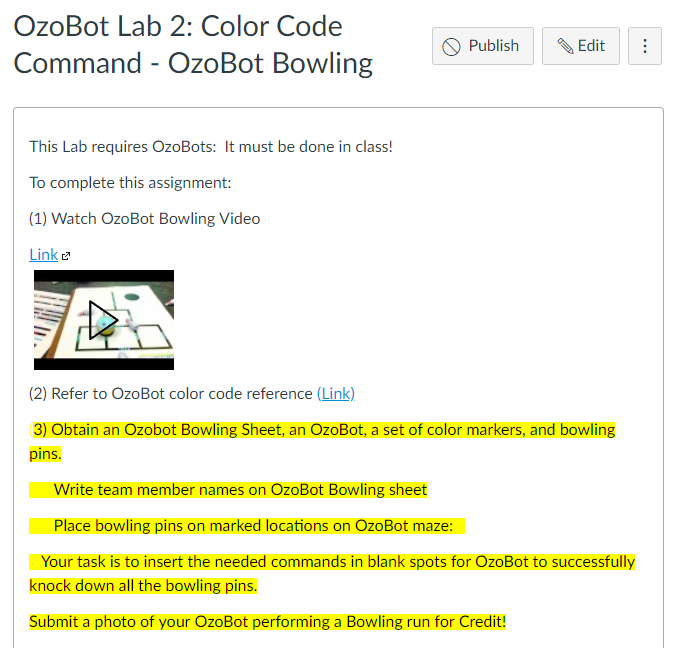 Today’s TaskCode OzoBot using using color code sequences to play Bowling gameNote: Main TaskProgram OzoBot’s to navigate maze knocking over Bowling pins.
Work with a partnerObtain SuppliesOzoBot, Maze sheets, Markers,5 Bowling pins
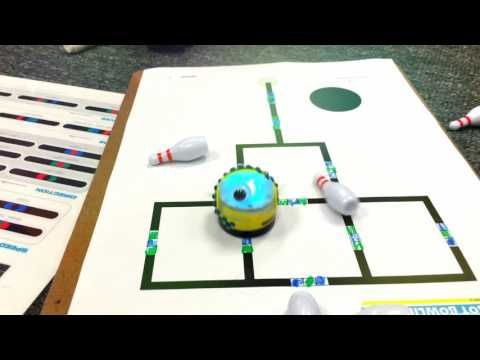 Open OzoBot Color Code reference Chart (on lab PC)
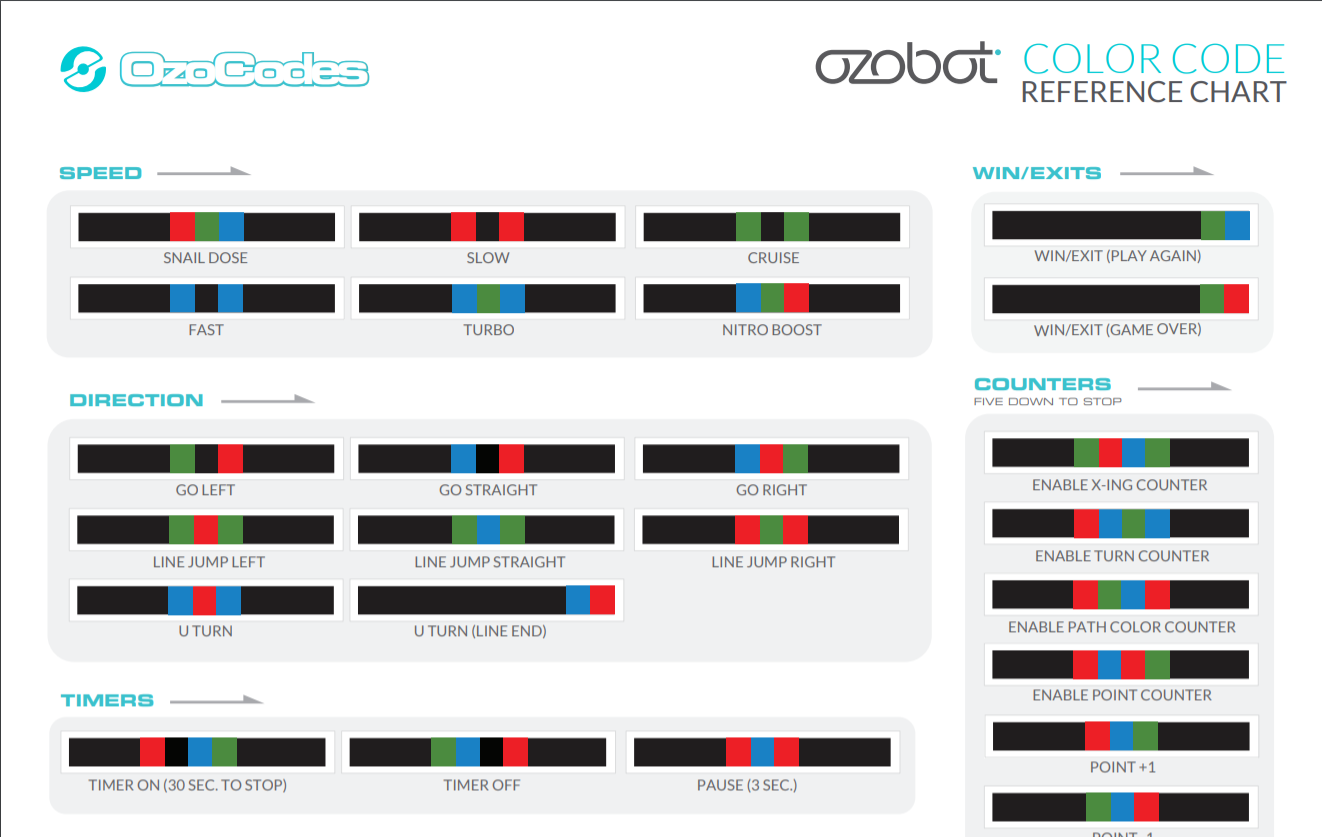 Color Code SequencesGo in set of 3 blank spots on Maze
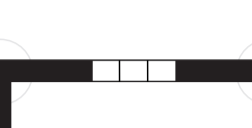 Practice Coding OzobotTask 1: Have OzoBots Knock over Bowling pins using Right – left – reverse turns at Junctions
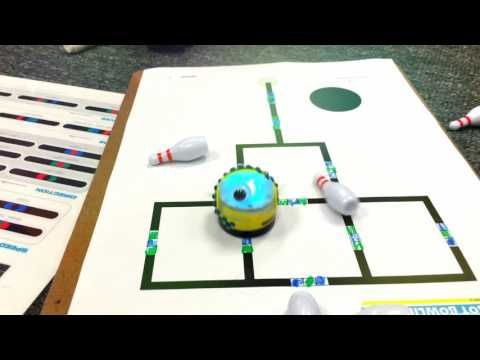 Practice Coding OzobotTask 2: Use creativity with commands and Have OzoBot Complete Maze Bowling in a dancing style.
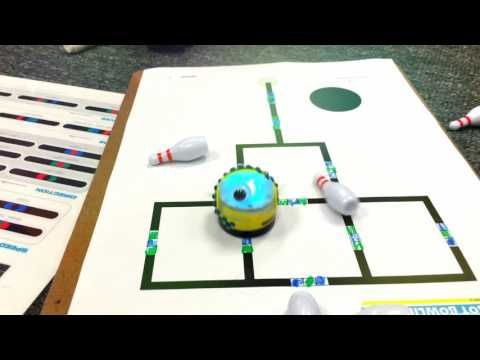 Report Success Level in Canvas:  If possible submit photos of OzoBot running your maze.
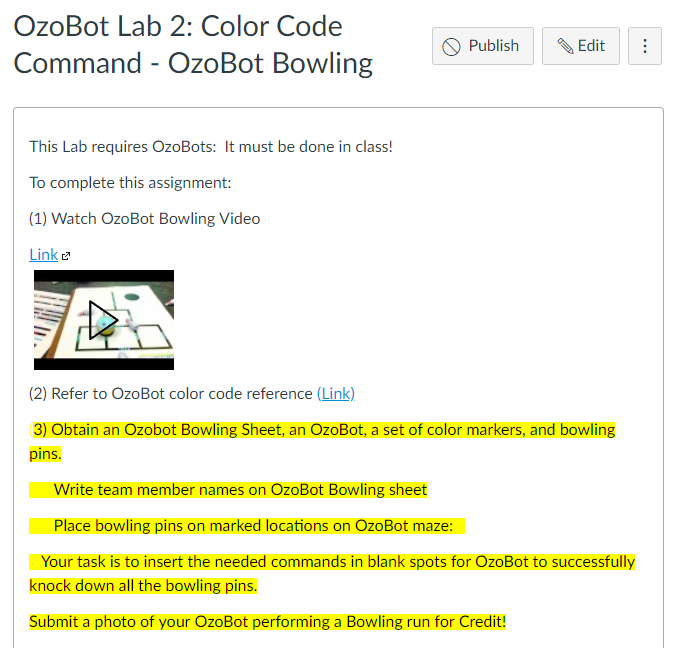